Mark F. Botts, JD	Associate Professor 		UNC
The Confidentiality of Mental Health, Developmental disabilities, & Substance Use Disorder Treatment InformationNC Health information management association june 2019
Applicable Confidentiality Laws
Federal law governing substance abuse programs—42 CFR Part 2
State law governing MH/DD/SA providers—GS 122C
Federal law governing health care providers—45 CFR Parts 160, 164  (HIPAA Privacy Rule)
2
Terminology
State MH		Privacy	   Substance Abuse
Law____________Rule___________Law_______

client			individual		    patient

facility			covered entity	    program

consent 		authorization          	    consent	    

confidential		protected		    patient information	health 	               identifying
			           information	        	    information
Is the Information Confidential?
To know when these laws apply, you must know:
Who is covered by the law?
What information is protected?
What is the duty of confidentiality?
Privacy Rule—Covered Health Care Providers
Any health care provider that transmits any health information in electronic form in connection with a HIPAA “transaction”
[Speaker Notes: The transmission of info btw. two parties to carry out financial or administrative activities related to health care. Includes: 
transmitting an inquiry to a health plan to determine if an enrollee is covered by the health plan
transmitting claims information to a health plan to obtain payment]
Privacy Rule—Protected Health Information
PHI is any information
created or received by a health care provider or other covered entity
that identifies an individual and
relates to the 
physical or mental health of an individual, 
the provision of health care to an individual, or 
payment for the provision of health care to an individual
[Speaker Notes: The privacy regulation imposes rules to assure that authorizations are voluntary and informed. 

“Otherwise permitted or required” means if it is
Not a use or disclosure for TPO 
Not a use or disclosure permitted under Section 512 (the exceptions to the rule that permit disclosures for public health activities, disclosures required by law, for health oversight activities)

Not required—when an individual is seek access or US DHHS is investigating the entity’s compliance with the rule

Then you must obtain authorization to disclose]
Privacy Rule—Duty
May use and disclose PHI only as permitted or required by the privacy rule
A use or disclosure that is not permitted or required by the rule is prohibited
Must implement reasonable safeguards (policies and procedures, training, technical, physical) to protect the privacy of PHI
[Speaker Notes: The privacy regulation imposes rules to assure that authorizations are voluntary and informed. 

“Otherwise permitted or required” means if it is
Not a use or disclosure for TPO 
Not a use or disclosure permitted under Section 512 (the exceptions to the rule that permit disclosures for public health activities, disclosures required by law, for health oversight activities)

Not required—when an individual is seek access or US DHHS is investigating the entity’s compliance with the rule

Then you must obtain authorization to disclose]
State Mental Health Law—GS 122C—Covered Providers (“Facility”)
Any individual, agency, or company at one location whose primary purpose is to provide services for the care or treatment of mental illness, developmental disabilities, or substance abuse
Psychiatrists, pyschologists, licensed clinical social workers, licensed professional counselors
Pyschiatric hospitals
LME-MCOs and their contracted providers
[Speaker Notes: The privacy regulation imposes rules to assure that authorizations are voluntary and informed. 

“Otherwise permitted or required” means if it is
Not a use or disclosure for TPO 
Not a use or disclosure permitted under Section 512 (the exceptions to the rule that permit disclosures for public health activities, disclosures required by law, for health oversight activities)

Not required—when an individual is seek access or US DHHS is investigating the entity’s compliance with the rule

Then you must obtain authorization to disclose]
State Mental Health Law—Confidential Information
Any information—whether recorded or not—relating to an individual served by a covered provider and received in connection with the performance of any function of the provider
[Speaker Notes: The privacy regulation imposes rules to assure that authorizations are voluntary and informed. 

“Otherwise permitted or required” means if it is
Not a use or disclosure for TPO 
Not a use or disclosure permitted under Section 512 (the exceptions to the rule that permit disclosures for public health activities, disclosures required by law, for health oversight activities)

Not required—when an individual is seek access or US DHHS is investigating the entity’s compliance with the rule

Then you must obtain authorization to disclose]
State Mental Health Law—Duty
No individual having access to information that is confidential under G.S. 122C may disclose it except as authorized by G.S.122C-53 through G.S. 122C-56 (and its implementing regulations).
G.S. 122C-52. See also 10A NCAC 26B (APSM 45-1)

“No individual”
[Speaker Notes: Finding a file left on a bus

Receiving information pursuant to client consent.]
The Case of Jackie Jones
Court orders Jackie to mental health treatment at Acme Counseling Center as part of a plan to see if she might regain custody of her children. Jackie authorizes Acme to share patient information with DSS “to provide DSS with the information it needs to determine if I have made sufficient progress in treatment so as to regain custody of my children.” 
Must DSS follow G.S. 122C confidentiality with respect to Jackie’s mental health treatment information received from Acme?
The Case of Jackie Jones
Jackie receives mental health treatment at Acme Counseling Center. Jackie is also receiving pregnancy services from Coates County Public Health Department. To coordinate care and treatment, including prescribed medications, Acme discloses information to to Coates Public Health.
Must Coates County PH Department follow G.S. 122C confidentiality with respect to Jackie’s mental health treatment information received from Acme?
State Mental Health Law—Duty
No individual having access to information that is confidential under G.S. 122C may disclose it except as authorized by G.S. 122C and its. 
Provided, however, a HIPAA covered entity or business associate receiving confidential information that has been disclosed pursuant to the confidentiality provisions of G.S. 122C may use and disclose such information as permitted by the HIPAA Privacy Rule. 
					G.S. 122C-52(b)
[Speaker Notes: Finding a file left on a bus

Receiving information pursuant to client consent.]
Permitted Mental Health Disclosues to a HIPAA Covered Entity
Pursuant to a patient authorization that complies with 10A NCAC 26B. G.S. 122C-53(a).
Pursuant to opt-out authorization: Any “facility” may share client information with a HIPAA covered entity when necessary to coordinate care and treatment or to conduct quality assessment and improvement activities if the client is informed of the right to opt out of these disclosures and does not object in writing or sign a non-disclosure form provided by the facility . G.S. 122C-55(a7).
14
Federal Law Governing SUD Records—42 C.F.R Part 2
Restricts the “use” and “disclosure” of patient information obtained by a “federally assisted” alcohol or drug abuse “program”
15
“Substance Use Disorder”
A cluster of cognitive, behavioral, and physiological symptoms indicating that the individual continues using the substance despite significant substance-related problems such as impaired control, social impairment, risky use, and pharmacological tolerance and withdrawal.
					42 C.F.R. § 2.11
(Does not include tobacco and caffeine.)
16
[Speaker Notes: Changed so it includes “substance use disorders that can be associated with altered mental status that has the potential to lead to risky and/or socially prohibited behaviors, including but not limited to substances such as alcohol, cannabis, hallucinogens, inhalants, opioids, sedatives, hypnotics, anxiolytics, and stimulants. Excludes tobacco or caffeine]
“Program”—Definition One
An individual or entity (other than a general medical facility) that provides and holds itself out as providing SUD diagnosis, treatment, or referral for treatment.
A private practitioner who provides, and holds herself out as providing, diagnosis and referral for treatment is covered by the regulations even though she does not treat SUD.
17
“Program”—Definition Two
An identified unit within a general medical facility that provides and holds itself out as providing SUD diagnosis, treatment, or referral for treatment
If a general hospital has promoted an identified unit, such as a detox unit, to the community as a provider of such services, the identified unit, but not the rest of the general hospital, would be a program
18
“Program”—Definition Three
Personnel in a general medical facility whose primary function is the provision of SUD diagnosis, treatment, or referral for treatment and who are identified as such
Does not apply to hospital ED staff who refer a patient to the hospital’s ICU for an apparent drug overdose unless the primary function of such staff is the provision of SUD diagnosis, treatment, or referral for treatment and they are identified as providing such services.
19
“General Medical Facilities”
“General medical facility” is not defined in the rule. SAMHSA FAQ says may include:
Hospitals
Truama centers
Federally qualified health centers
Practice comprised of primary care providers
20
Question for Class
Patient treated for an apparent drug overdose is transferred from ED to a medical floor. A substance abuse counselor visits and evaluates the patient for substance use disorder and possible referral for treatment. 
Is the substance abuse counselor a “program” under 42 C.F.R. Part 2?
21
“General Medical Facilities”
Health care providers who work in these facilities would only be a “program” if they
Work in an identified unit within the facility that provides and holds itself out as providing SUD diganosis, treatment or referral for treatment, or 
The primary function of the provider is the provision of such services and they are identified as providers of such services.
22
Question for Class
Dr. Mallory is an addictions specialist who works in a community health center that provides primary care, pregnancy care, and geriatric care. Dr. Mallory treats patients who have substance use disorders and prescribes buprenorphine for opiate addiction as part of her practice. 
Is Dr. Mallory covered by 42 C.F.R Part 2?
Is the community health center covered?
Adapted from Legal Action Center, 9-19-13 webinar, Karla Lopez, attorney
23
Question for Class
Hospital ED treating a trauma patient performs a blood test that identifies cocaine in patient’s blood
Does this make the hospital ED a “program” under 42 C.F.R. Part 2?
Are the drug test results protected by 42 C.F.R. Part 2?
24
Covered Information—42 CFR § 2.12(a)
Restrictions on disclosure apply to any info
that would directly or indirectly identify a “patient”—one who has applied for or been given SUD diganosis, treatment, or referral for treatment at an SUD program—as having or having had a substance use disorder, and
is drug or alcohol abuse information obtained by a program
for the purpose of treating a substance use disorder, making a diagnosis for that treatment, or making a referral for that treatment
25
Question for Class
CPS worker investigating report of child abuse or neglect requests access to child’s mental health record. Family/social history section of child MH record states that Mom, during intake of child, disclosed that she is “hooked on pain pills.” 
Is the information pertaining to Mom’s opiate dependency information protected by 42 C.F.R. 2?
26
Drug Screens
Referal for assessment—A “screen,”  “pre-screen,” “drug test,” or other preliminary screen to identify patients who “may” have alcohol or drug problems for the purpose of referring them to an SA specialist for “evaluation” and diagnosis is not covered by 42 C.F.R. 2.
Referral for treatment—Drug tests results used to diagnose and refer for “treatment,” or monitor compliance with treatment, are protected by 42 C.F.R. 2.
27
Question for Class—SBIRT
Dr. Smith is a primary care physician. At every physical she spends 5 minutes asking the patient a list of universal screening questions for risky substance use. If patient meets criteria for risky use, Dr. Smith has a short discussion with patient and, if appropriate, provides a referral for further assessment and possible treatment. Smith includes SBIRT screening results in her patient’s records.
Are the SBIRT screeing results protected by 42 C.F.R Part 2?

Adapted from Legal Action Center, 9-19-13 webinar, Karla Lopez, attorney
28
42 CFR Part 2—Duty
Prohibits any use or disclosure that is not expressly permitted by the regulations
No state law may authorize or compel a disclosure prohibited by the federal law
The Case of Jackie Jones
Court orders Jackie to get drug treatment at Acme Drug Treatment Center as part of a plan to see if she might regain custody of her children. Jackie authorizes Acme to share patient information (attendance, progress, urinalysis results, and prognosis) with DSS and the court “to provide DSS and the Court with the information they need to determine if I have made sufficient progress in treatment so as to regain custody of my children.”
The Case of Jackie Jones
A law enforcement officer requests information about Jackie from Acme. Officer explains that he is conducting a criminal investigation related to Jackie’s abuse of her children. Can Acme comply with the officer’s request?
Instead of going to Acme, the officer goes to DSS and requests information about Jackie that DSS has received from Acme. The officer explains that he is conducting a criminal investigation of Jackie. Can DSS comply with the officer’s request?
42 CFR Part 2—Applicability of Disclosure Restrictions
Restrictions on disclosure apply to 
Programs
“Lawful holders” of “patient identifying information”—those who receive covered information from a program and who are notified of the restrictions on disclosure. 		
					42 C.F.R. § 2.32
42 CFR Part 2—Applicability of Use Restrictions
Any information that 
is SUD information obtained by a covered program
for the purpose of treating substance abuse, making a diagnosis, or making a referral for treatment
Cannot be used to criminally investigate or prosecute a patient without a court order authorizing the disclosure and use of the information for that purpose 
Applies to anyone who obtains the information from a program regardless of the status of the person or how the information was obtained
					42 C.F.R. 2.12
Is the Information Confidential?
To know when these laws apply, you must know:
Who is covered by the law?
What information is protected?
What is the duty of confidentiality?
When Can You Disclose It?
To legally disclose confidential information, you need either a 
law
patient authorization, or
court order
	that permits or requires disclosure under the particular circumstances
35
Disclosures 
Required by Law
NC Disclosures Required by Law
Reporting child abuse, neglect, dependency—GS 7B-301
DSS assessment of abuse, neglect, and dependency report—GS 7B-302(e)
Child guardian ad litem access to info—GS 7B-601(c)
Designated agency sharing in child welfare and juvenile cases—G.S. 7B-3100, 14B NCAC 11A.0301
The federal regulations prohibit any use or disclosure of patient records that is not permitted by the regulations
37
Disclosures Required by Law
State law—A facility shall disclose confidential information as required by other state or federal law—GS 122C-54(h)
HIPAA—A covered entity may disclose PHI to the extent the disclosure is required by law—45 CFR 164.512(a)
42 CFR Part 2
There is no catch-all provision permitting the disclosure of information when “required by other law”
Patient records may be disclosed or used only as permitted by these regulations. § 2.13
No state law may authorize or compel any disclosure prohibited by these regulations. § 2.20
Where state law authorizes or compels a disclosure not permitted by 42 C.F.R. 2, the federal prohibition on disclosure stands.
Federal SUD Law—Two Permitted Disclosures When Required by Law
Permits programs to disclose patient identifying information 
relating to the cause of death under laws requiring the collection of death or other vital statistics or permitting inquiry into the cause of death—42 CFR 2.15(b)
when necessary to comply with state law requiring the reporting of child abuse or neglect—42 CFR 2.12(c)(6)
Notice of Privacy Practices
41
Notice of Privacy Practices—Basic Content Elements
Uses and disclosures
Individual rights 
Covered entity’s legal duties and
Complaint procedure
Contact name and number 
Effective date of the notice
[Speaker Notes: A Notice of Privacy Practices must:

Describe the uses and disclosures a CE is permitted to make
The individual’s rights with respect to PHI

164.520(b)(1)(ii) currently requires:

Separate statements about permitted uses and disclosures that the CE intends to make (e.g., uses and disclosures for treatment, payment, and health care operations)
A statement that any uses and disclosures other than those permitted by the Privacy Rule will be made only with the written authorization of the individual and that the individual has the right to revoke an authorization

A statement that any uses and disclosures other than those permitted by the Privacy Rule requires written authorization
NEW: Must describe certain uses and disclosures of PHI that require an authorization
Does not require a list of all situations requiring authorization

Statements regarding the rights of individuals and a brief description on how to exercise such rights]
Notice of Uses and Disclosures
A description of
The types of disclosures for TPO that do not require authorization--and one example of each
Each of the other purposes for which a disclosure is permitted or required without patient authorization
The types of disclosures that require patient authorization
For 1. and 2., above
If a disclosure for any purpose described is prohibited or materially limited by other applicable law, the description must reflect the more stringent law
Sufficient detail to place the individual on notice of the uses and disclosures permitted/required by the Privacy Rule and other applicable law
[Speaker Notes: A Notice of Privacy Practices must:

Describe the uses and disclosures a CE is permitted to make
The individual’s rights with respect to PHI

164.520(b)(1)(ii) currently requires:

Separate statements about permitted uses and disclosures that the CE intends to make (e.g., uses and disclosures for treatment, payment, and health care operations)
A statement that any uses and disclosures other than those permitted by the Privacy Rule will be made only with the written authorization of the individual and that the individual has the right to revoke an authorization

A statement that any uses and disclosures other than those permitted by the Privacy Rule requires written authorization
NEW: Must describe certain uses and disclosures of PHI that require an authorization
Does not require a list of all situations requiring authorization

Statements regarding the rights of individuals and a brief description on how to exercise such rights]
Don’t Use A Generic NPP for Behavioral Health Services
The Privacy Rule permits disclosures that are not permitted by G.S. 122C and 42 C.F.R Part 2:
When law enforcement requests info
for identifying or locating a suspect, fugitive, witness, or missing person
about an individual who is suspected to be a victim of a crime —§ 164.512(f)
 In response to a subpoena
Notice of Privacy Practices
Any “facility” may share client information with a HIPAA covered entity when necessary to coordinate care and treatment or to conduct quality assessment and improvement activities if the client is informed of the right to opt out of these disclosures and does not object in writing or sign a non-disclosure form provided by the facility. 
						G.S. 122C-55(a7)
Subpoenas and Court Orders
Subpoenas
HIPAA privacy rule permits disclosure in response to a subpoena. 45 CFR 164.512(e)
State law governing MH/DD/SA information (G.S. 122C) does not permit disclosure in response to a subpoena
Federal law governing SUD treatment information does not permit disclosure response to a subpoena
Subpoenas—G.S. 122C; 42 C.F.R 2
Basic rule applies: disclosure is not permitted unless:
A court orders disclosure
The client consents to disclosure, or
The applicable confidentiality law makes an exception to confidentiality that applies to the particular circumstances
Court Orders—122C and HIPAA
GS 122C-54(a) requires a facility to disclose in response to a court order
HIPAA, 45 CFR 164.512(e), permits a covered entity to disclose in response to a court order 
Neither law expresses any particular procedure, standard, or findings
Court Orders—Evidentiary Privileges—GS 8-53.3, et seq.
A court may compel disclosure of privileged information if, in the court's opinion, disclosure is “necessary to the proper administration of justice”
Court Orders—42 CFR 2
There are four kinds of court orders, depending on the purpose for the disclosure
Any purpose other than for criminal investigation or prosecution. § 2.64
To criminally investigate or prosecute a patient. § 2.65
To criminally investigate or prosecute a program or person holding records. § 2.66
To place an undercover agent or informant in a program. § 2.67
Court Order to Disclose SUD Info
Judicial review of records (inc. hearing, oral argument) must be in camera
Court must find “good cause” for disclosure
Court must limit disclosure to 
Parts of record that are essential to fulfilling the objective of the order
Persons whose need for information forms the basis for the order
“Good Cause”—Disclosures for Non-Criminal Purposes
To order disclosure, the court must find that:
Other ways of obtaining the information are not available or would not be effective
The public interest and need for the disclosure outweigh the potential injury to the patient, the physician-patient relationship, and the program’s ability serve other patients. 
					42 CFR 2.64,  2.65
The Public Interest Test
-relevant
						     -necessary


 privacy 					      public
interest					      interest
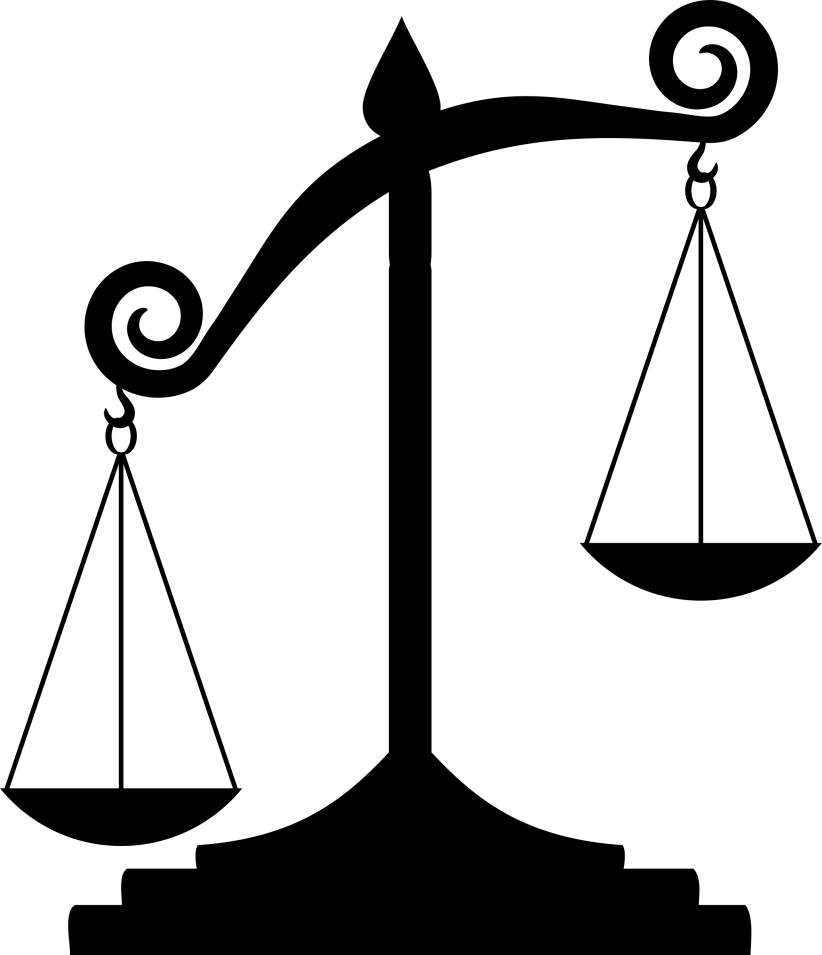 In re E.P., M.P. 183 N.C. App. 301, 645 S.E.2d 772 (2007)
SUD records of parents were not relevant during the adjudication stage of neglect and dependency proceeding. County DSS had sufficient evidence of mother and father's substance abuse without including their substance abuse records, and nothing indicated that the records would provide additional evidence regarding the neglect and dependency of the children.
“Good Cause”-Criminal Investigation or Prosecution of Patient
Crime involved is extremely serious, such as one that causes or directly threatens loss of life or serious bodily injury including homicide, rape, kidnapping, armed robbery, assault w/deadly weapon, and child abuse and neglect
There is a reasonable likelihood that the records will disclose information of substantial value in the investigation or prosecution
Person holding records has been given notice an opportunity to appear, and be represented by counsel independent of patient.
						42 CFR 2.65
The Case of Jackie Jones
DSS is preparing for a hearing to determine if Jackie will be reunited with children. DSS wants to call Jackie’s SA counselor to testify about Jackie’s prognosis and things Jackie told the counselor. However, Jackie has revoked her consent. DSS subpoenas Jackie’s counselor to appear and testify. 
Can the SA counselor testify at the hearing?
Can the court order disclosure?
If so, what findings must the court make?
Court Order—Confidential Communications § 2.63—Only if:
Necessary to the investigation of an extremely serious crime (see 2.65), or
Necessary to protect against an existing threat to life or of serious bodily injury, including circumstances that constitute suspected child abuse and neglect and verbal threats against third parties, or
In connection with litigation or administrative proceeding in which patient offers testimony or other evidence pertaining to content of confidential communications
Class Exercises

 
Subpeonas and Court Orders
The Legally Responsible Person


Who has the authority to access, and authorize the disclosure of, records?
[Speaker Notes: The privacy regulation imposes rules to assure that authorizations are voluntary and informed. 

“Otherwise permitted or required” means if it is
Not a use or disclosure for TPO 
Not a use or disclosure permitted under Section 512 (the exceptions to the rule that permit disclosures for public health activities, disclosures required by law, for health oversight activities)

Not required—when an individual is seek access or US DHHS is investigating the entity’s compliance with the rule

Then you must obtain authorization to disclose]
State Law—Authority of Legally Responsible Person (LRP)
Whenever in GS 122C the phrase “client or his legally responsible person” is used, and the client is a minor or an incompetent adult, the duty or right involved shall be exercised not by the client, but by the legally responsible person.” GS 122C-4. 
Except as otherwise provided by law.
The categories of persons who may be a “legally responsible person” are defined in 122C-3(20)
[Speaker Notes: The privacy regulation imposes rules to assure that authorizations are voluntary and informed. 

“Otherwise permitted or required” means if it is
Not a use or disclosure for TPO 
Not a use or disclosure permitted under Section 512 (the exceptions to the rule that permit disclosures for public health activities, disclosures required by law, for health oversight activities)

Not required—when an individual is seek access or US DHHS is investigating the entity’s compliance with the rule

Then you must obtain authorization to disclose]
Client Rights
Consent to Treatment
Access to Records 
Authorization to Disclose Records

The authority to authorize disclosure of mental health and substance use disorder records is often, but not always, tied to the authority to consent to the treatment that is the subject of the records.
[Speaker Notes: The privacy regulation imposes rules to assure that authorizations are voluntary and informed. 

“Otherwise permitted or required” means if it is
Not a use or disclosure for TPO 
Not a use or disclosure permitted under Section 512 (the exceptions to the rule that permit disclosures for public health activities, disclosures required by law, for health oversight activities)

Not required—when an individual is seek access or US DHHS is investigating the entity’s compliance with the rule

Then you must obtain authorization to disclose]
LRP for an Adult
Who has been adjudicated incompetent 
a guardian appointed by the court
Who lacks capacity to make and communicate treatment decisions but who has not been adjudicated incompetent 
a health care agent named pursuant to a valid health care power of attorney
LRP for Minors
Parent
Guardian
Person standing in loco parentis, or
Legal custodian other than a parent who has been granted specific authority 
by law 
or in a custody order 
to consent to medical care, including psychiatric treatment
Legal Custodian Authorized by Law to Consent to Treatment
When a juvenile is placed in the legal custody of DSS, the director may arrange, provide, or consent to: 
Routine medical and dental care 
Emergency medical, surgical, psychiatric, psychological, or mental health care  
Testing and evaluation in exigent circumstances. 
					G.S. 7B-505.1, 7B-903.1(e)
Legal Custodian Authorized by Court Order to Consent to Treatment
Court may authorize DSS to consent to treatment if court finds that the care, treatment, or evaluation is in the juvenile's best interest 
Treatment requiring such order:
Prescriptions for psychotropic medications 
Comprehensive clinical assessments, or other mental health evaluations 
Psychiatric, psychological, or mental health care

					G.S. 7B-505.1, -903.1(e)
Parent—biological or adoptive
Do you need both the father’s and mother’s signatures on a consent to disclose form?
What if the parents are separated, divorced or never married?
Either parent unless there is a custody order
If there is a custody order, LRP is the parent granted custody or either parent in case of joint custody
Special rule for records access: Absent court order to the contrary, each parent has equal access to the records of the minor child
Guardian
A person appointed as a guardian of the person or general guardian by the court under G.S. 7B-2001 or G.S. Ch. 35A
Person standing in loco parentis
One who has put himself or herself in the place of a lawful parent by assuming the rights and obligations of a parent without formal adoption  
Whether such a relationship exists in a particular circumstance depends on the facts of the particular case, and all of the relevant facts and surrounding circumstances must be considered.
Person standing in loco parentis
Factors recognized as relevant to a determination of whether a party stands in loco parentis are 
the age of the child; 
the degree to which the child is dependent on the person claiming to be standing in loco parentis; 
the amount of support, if any, provided; 
the extent to which duties commonly associated with parenthood are exercised; 
the amount of time the child has lived with the person; and 
the degree to which a "psychological family" has developed.
[Speaker Notes: ??? Foster parents.]
Person standing in loco parentis
A person stands in loco parentis only when the person intends to assume the status of a parent by taking on the obligations incidental to parenthood, particularly support and maintenance.
Intent can be inferred by a person’s actions and declarations
[Speaker Notes: ??? Foster parents.]
Consent to Treatment
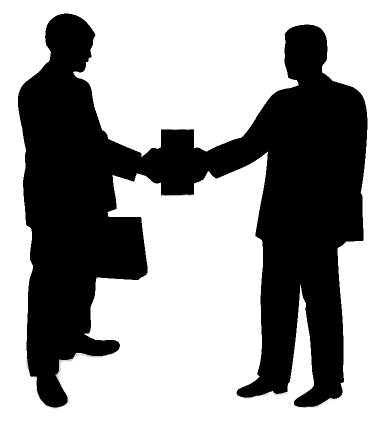 Consent
Consent to Treatment
Treatment requires patient consent.
The client or the client’s legally responsible person has the right to consent to or refuse any treatment offered by an MH/DD/SA facility. GS 122C-57(d). 
Consent must be informed.
The client or the client’s legally responsible person shall be informed of the potential risks and alleged benefits of the treatment choices. GS 122C-57(a).
[Speaker Notes: The privacy regulation imposes rules to assure that authorizations are voluntary and informed. 

“Otherwise permitted or required” means if it is
Not a use or disclosure for TPO 
Not a use or disclosure permitted under Section 512 (the exceptions to the rule that permit disclosures for public health activities, disclosures required by law, for health oversight activities)

Not required—when an individual is seek access or US DHHS is investigating the entity’s compliance with the rule

Then you must obtain authorization to disclose]
Minors
Whenever in GS 122C the phrase “client or his legally responsible person” is used, and the client is a minor . . . the duty or right involved shall be exercised not by the client, but by the legally responsible person.” GS 122C-4. 
Except as otherwise provided by law.
[Speaker Notes: The privacy regulation imposes rules to assure that authorizations are voluntary and informed. 

“Otherwise permitted or required” means if it is
Not a use or disclosure for TPO 
Not a use or disclosure permitted under Section 512 (the exceptions to the rule that permit disclosures for public health activities, disclosures required by law, for health oversight activities)

Not required—when an individual is seek access or US DHHS is investigating the entity’s compliance with the rule

Then you must obtain authorization to disclose]
Minors—Exceptions to General Rule
Emancipated minors
Emergency circumstances
Unemancipated minors under GS 90-21.5
Unemancipated Minors—GS 90-21.5
An unemancipated minor may give consent 
to physician for 
outpatient medical health services for the prevention, diagnosis, or treatment of emotional disturbance or abuse of alcohol or controlled substances
Adults—Consent to Treatment
Adult client
Adult adjudicated incompetentcourt appointed guardian
Adult who is “incapable”
 a health care agent named in a health care power of       	attorney, or 
 the adult client if he or she has a psychiatric advance 	directive that provides prospective consent to 	treatment
Access to Records
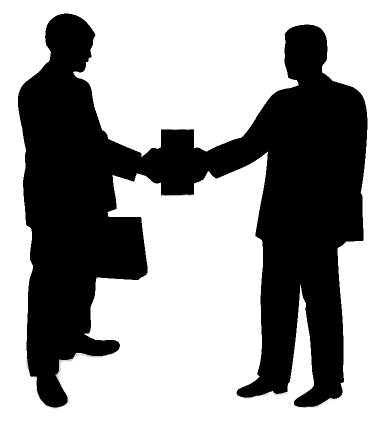 Records
Access to Records of Minors
Upon request the legally responsible person shall have access to confidential information in the client’s record unless
The LRP assents to a confidentiality agreement between a provider and a minor
The provider believes that disclosure would be injurious to the client’s physical or mental well-being 
The minor gave consent to the treatment
[Speaker Notes: The privacy regulation imposes rules to assure that authorizations are voluntary and informed. 

“Otherwise permitted or required” means if it is
Not a use or disclosure for TPO 
Not a use or disclosure permitted under Section 512 (the exceptions to the rule that permit disclosures for public health activities, disclosures required by law, for health oversight activities)

Not required—when an individual is seek access or US DHHS is investigating the entity’s compliance with the rule

Then you must obtain authorization to disclose]
Minor Consents to Own Treatment
Confidential information relating to a minor treated pursuant to his or her own consent may not be disclosed to the legally responsible person unless:
The minor consents in writing to the disclosure
Or, if only mental health treatment information
Disclosure is essential to the life or health of the minor (may disclose), or
Parent contacts physician and inquires about the treatment (may disclose) G.S. 90-21.4(b)
The latter two exceptions are not recognized by 42 CFR 2, which generally doesn’t address patient access to records. See 42 C.F.R. 2.23
Minor Seeks SUD Treatment
Where state law requires parental consent to treatment, the fact that the minor applies for treatment may be communicated to an LRP if
the minor consents in writing, or 
the minor’s situation poses a substantial threat to life or physical well-being, and minor--due to extreme youth or mental or physical condition--lacks capacity to make a rational choice regarding consent to disclose to LRP, facts relevant to reducing the threat may be disclosed to the LRP
					See 42 C.F.R. 2.13(c)(2)
Hypothetical Scenario
Minor consents to outpatient SUD treatment
At outpatient session, minor expresses suicide plan
Does G.S. 122C permit you to disclose information to the parent?
Does 42 C.F.R. 2 permit disclosure?
What should you do?
What if the LRP had consented to the treatment?
82
Adult Client—Access to Client Records
Adult client
Adult adjudicated incompetent--court appointed guardian
Adult who is “incapable”-- a health care agent named in a health care power of attorney

Federal SUD law—42 CFR 2— appears only to permit numbers 1 and 2, unless prospective consent to disclose is given in HCPA
Consent to Disclose Records
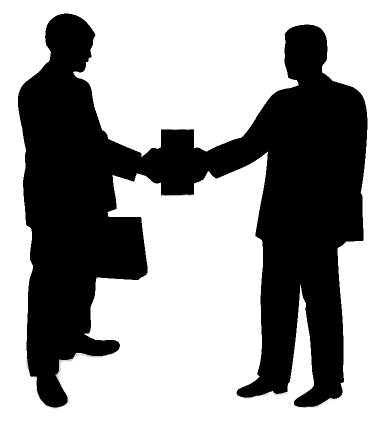 Consent
State Law (GS 122C)—Who May Consent to Disclosure
Adults
Adult client who has not been adjudicated incompetent or declared “incapable”
Guardian for an adult client adjudicated incompetent
Health care agent for “incapable” adult
Minors
Emancipated minor
LRP for a minor when the minor is being treated pursuant to the LRP’s consent 
Minor when being treated pursuant to own consent
[Speaker Notes: Consistency: This means you are bound by the statements in the authorization. Uses and disclosures for purposes inconsistent with the statements made in the authorization constitute a violation of the privacy rule.]
HIPAA Privacy Law—Who May Consent to Disclosure
The authorization must be signed by the individual who is the subject of the PHI or the individual’s “personal representative”
Generally, if under state law a person is authorized to act on behalf of an individual—such as a minor or incompetent adult—HIPAA requires the provider to treat that person as the personal representative
[Speaker Notes: Consistency: This means you are bound by the statements in the authorization. Uses and disclosures for purposes inconsistent with the statements made in the authorization constitute a violation of the privacy rule.]
Substance Abuse Law—Who May Consent to Disclosure
Minors: 
Minor consents to treatment  the minor
Parent or other LRP consents to treatment 
the LRP and 
the minor 
Adults: Guardian for an adult adjudicated incompetent. 
Does not appear to recognize heath care agents
[Speaker Notes: Consistency: This means you are bound by the statements in the authorization. Uses and disclosures for purposes inconsistent with the statements made in the authorization constitute a violation of the privacy rule.]
Minors in Legal Custody of DSS
Except as prohibited by federal law, DSS with custody of a juvenile shall be authorized to consent to the sharing of the juvenile's information. G.S. 7B-903.1
Court may delegate authority to the juvenile's parent, foster parent, or another individual. 
Federal SUD law would
Require both DSS and minor consent if treatment records concern treatment that required LRP consent
Require consent by minor only where minor acting alone consented to treatment. 42 C.F.R. 2.14(c).
Class Exercises

 
Legally Responsible Person
Consent to Treat
Authorization to Disclose
Questions?
Mark Botts
919.962.8204
botts@sog.unc.edu
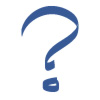